FISH BREEDING (MATING) DESIGNS
Dr V.P.Saini
Prof. & Dean
College of Fisheries, Kishanganj
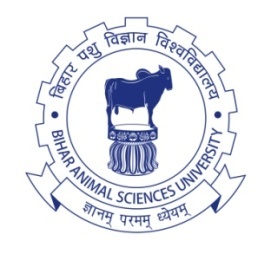 INTRODUCTION
Designing mating strategies to maximize Ne (effective breeding population) is most useful if the hatchery manager can control breeding to some degree, usually through application of PIT tags, induced spawning, in vitro  fertilization, and larval rearing.

Cryopreservation also permit greater control over breeding.

The following mating schemes rely on the brood stock manager’s control
RANDOM MATING
Nonrandom mating in fish hatcheries is generally undesirable

Consequently, genetic diversity of hatchery seed/fish may be lost with a potential for reduced fitness when stocked in a different environment.
 
Since, in most cases, hatchery managers do not know the details of reproductive behavior in nature, attempting to mimic the unknown is likely to be off the mark, thus, creating high risk of genetic hazards occurring, perhaps resulting in disruption of naturally evolved breeding behaviours and reduced fitness.
The success of a random mating strategy in meeting both production and genetics goals in a captive broodstock programme hinges on two major requirements. 

First, a very large population of mature broodfish, perhaps on the order of 2,000 adults is necessary. 

Second, the hatchery manager must be able to sample individuals in a random, unbiased manner when selecting broodfish to spawn.
SIMPLE PAIRED MATING
Simple paired mating results from crossing one male with one female, preferably with no individual used more than once.

This scheme, producing unique families, is considered to be the minimal standard for developing brood fish. 

Fish are marked and identified individually and their young identified by family, then  pedigree matings and programs can be developed

Simple paired mating is most useful when a relatively large number of unrelated mature fish are available to spawn
SIMPLE PAIRED MATING(4x4 )
FACTORIAL MATING
Factorial mating also involves mating one male with one female but may require spawning an individual of the least numerous sex with multiple is most useful when the number and sex of broodfish is limiting because it results in the use of all available broodfish and increases the diversity of alleles passed to the next generation.
Factorial mating is a more complex, labour-intensive, controlled breeding strategy than the simple one-on-one, and its execution is enhanced by gamete extension and subdivision methods. 
For example, when females are the limiting sex, then an egg lot from a female is partitioned or subdivided into aliquots, each of which is fertilized by a different male until all males are used
FACTORIAL MATING
DIALLEL MATING
Diallel mating is a variation of the factorial mating scheme and is most useful when developing captive brood stock from an imperiled donor population whose numbers have dropped drastically low.

In that case, all fish are used to make all possible combinations of matings to maximize genotypic combinations according to a matrix format. 

Each male is bred with each female.

 Although not increasing Ne above that obtained in simple factorial matings, it does maximize genotypic diversity in a population that has lost some allelic diversity and likely to lose more shortly.
This has the effect of producing new genotypes some of which may confer high fitness in the progeny

Factorial mating schemes, and in extreme cases, diallel matings, are recommended for breeding some endangered species and are currently being employed in various captive propagation fishes. 

The single matings may be between two pure breeding lines, P1 and P2. 

In a full diallel, all parents are crossed to make hybridsin all possible combinations. The set of crosses so produced is called the diallel cross and its analysis is called diallel analysis.
The diallel analysis helps to estimate the genetic parameters and the combining ability viz., general combining ability (GCA) of the parents (parental lines) and the specific combing ability (SCA) of crosses. 

The diallel analysis has been proposed by Hayman (1954) and Griffing (1956). 

Hayman pointed out that diallel analysis is based on certain assumptions, viz., random mating, normal segregation, heterozygosity of parents, lack of maternal effects, no linkage among genes, no epistasis and no multiple allelism.
Diallel crossing (6x6 diallel)
X- Crosses between the stock
xx- Crosses withinstock